Maths
To explore arrays - part two
Miss Sidhu
Welcome to today’s lesson!
This is lesson nine for the topic of ‘Multiplication and Division’.  
You will need:
paper and pencil 

There are times when you will have to pause the video to have a go at some of the activities yourself.

Let’s get started!
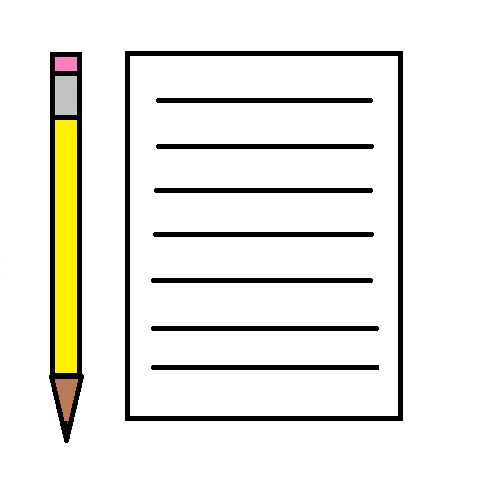 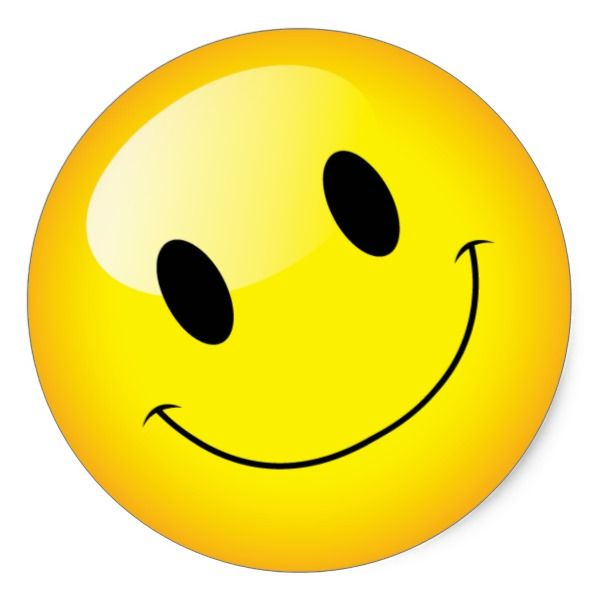 ‹#›
Be prepared….here comes the lesson!
Agenda for the lesson
Here is the outline for this lesson. We are going to look at:

key vocabulary
exploring arrays
representing equal groups in an array
identifying the groups in an array
an independent task and answers
a final quiz to see what we learnt
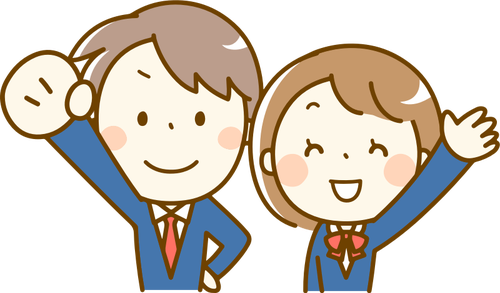 ‹#›
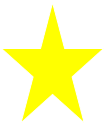 Star Words!
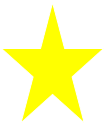 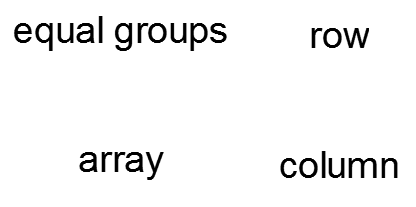 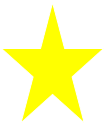 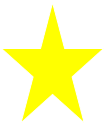 ‹#›
LO: To explore arrays
Brain Teaser
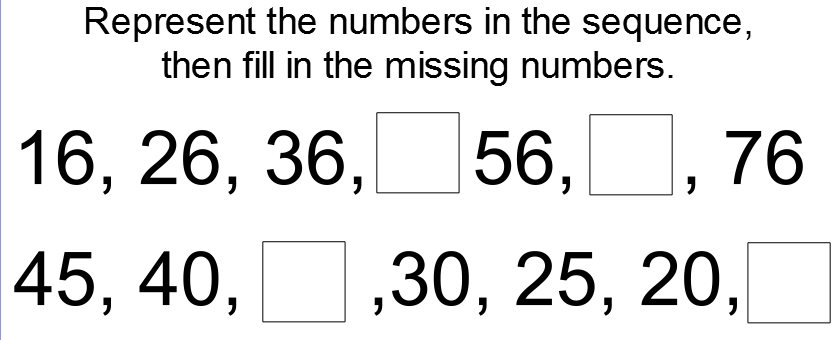 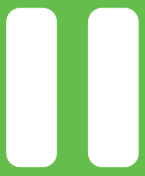 LO: To explore arrays
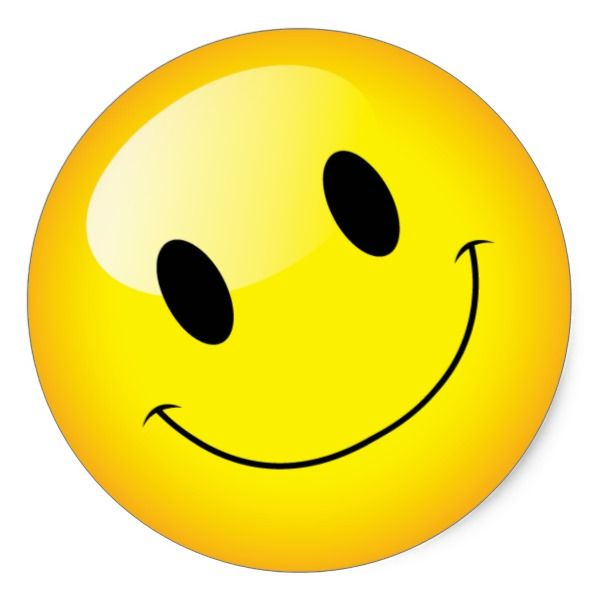 Brain Teaser
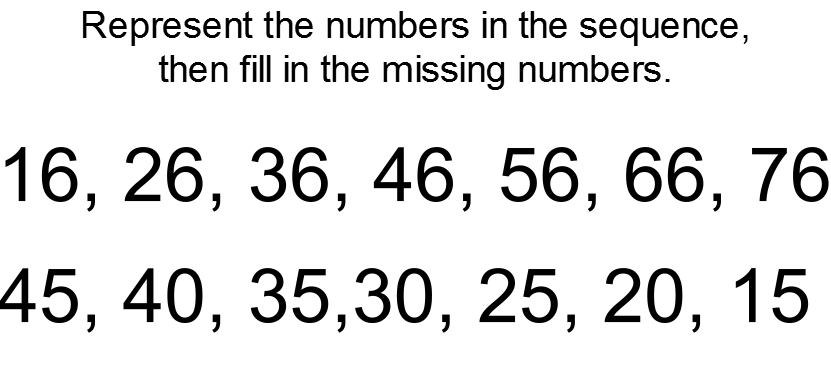 LO: To explore arrays
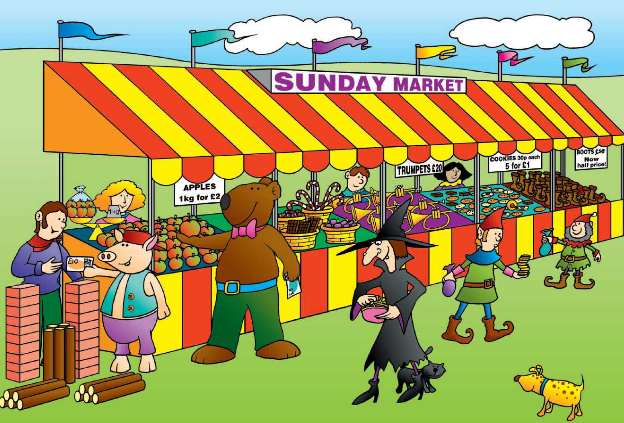 LO: To explore arrays
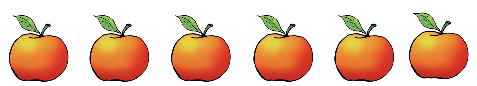 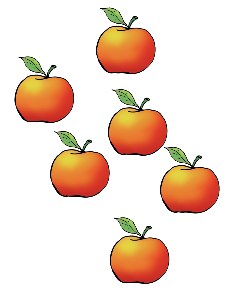 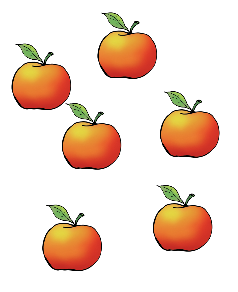 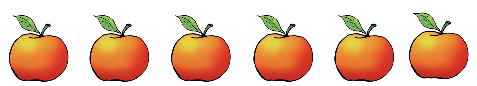 Let's put the apples into rows of 6.
How many apples are there altogether?
LO: To explore arrays
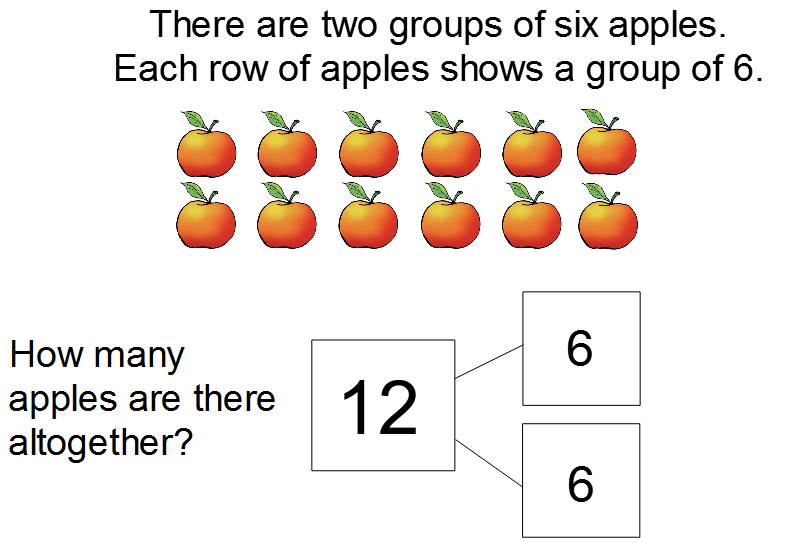 LO: To explore arrays
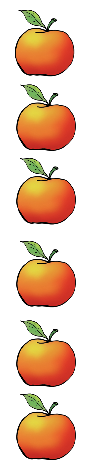 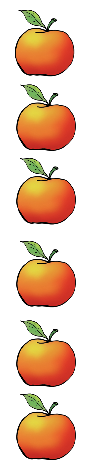 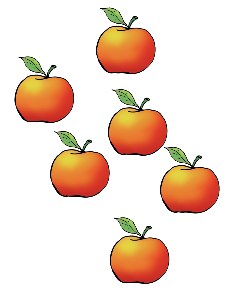 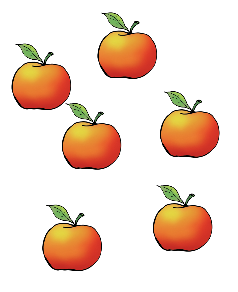 Let's arrange the apples in columns of 6.
How many apples are there altogether?
LO: To explore arrays
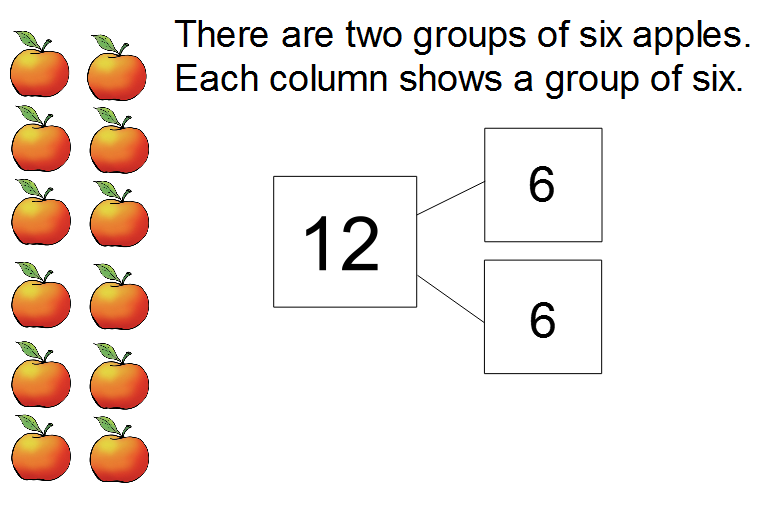 LO: To explore arrays
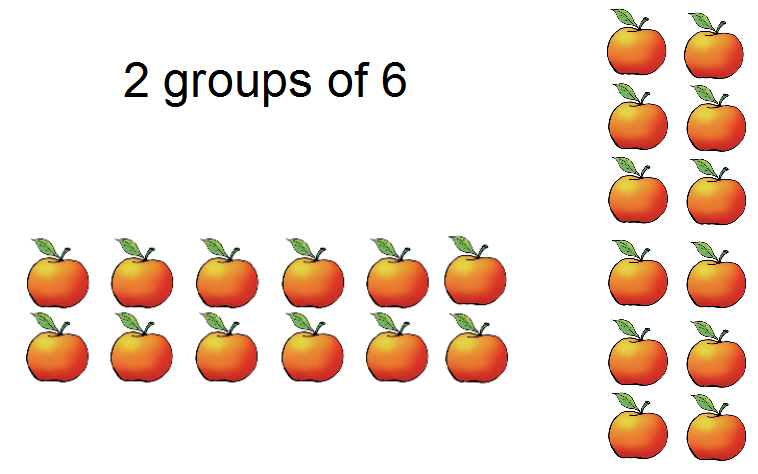 LO: To explore arrays
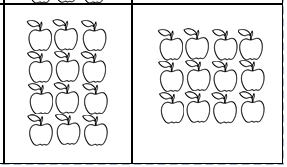 Match the correct equal groups to the array.
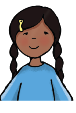 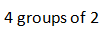 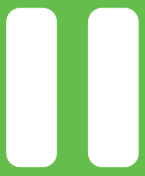 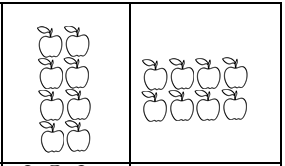 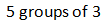 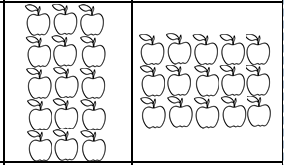 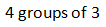 LO: To explore arrays
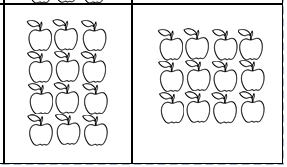 Match the correct equal groups to the array.
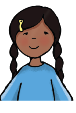 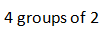 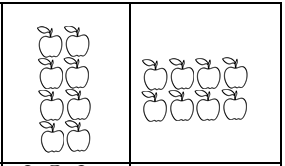 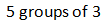 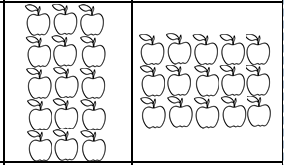 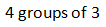 LO: To explore arrays
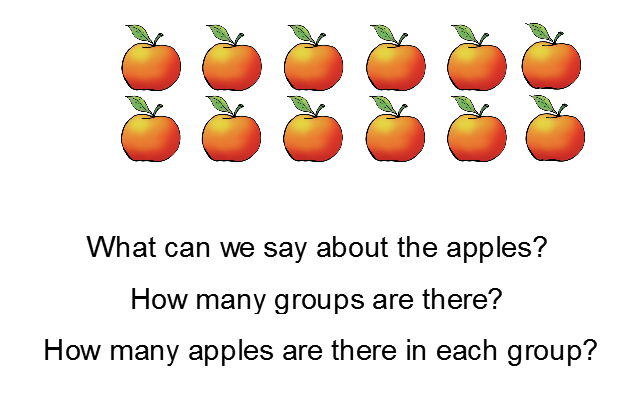 LO: To explore arrays
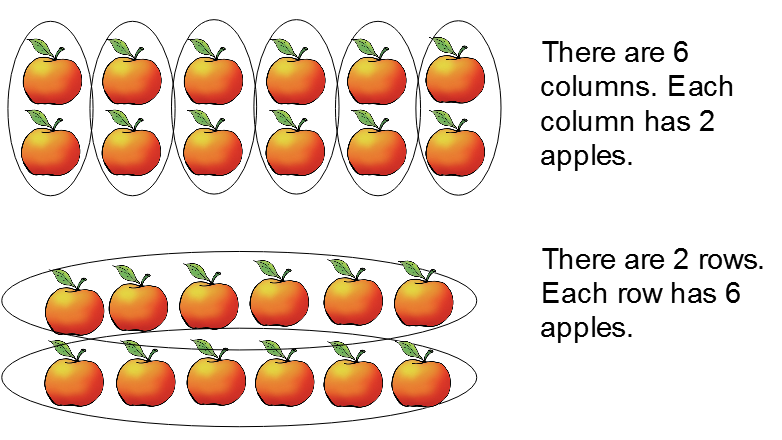 Independent Task - Example
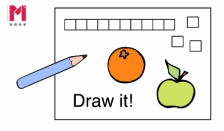 ‹#›
Independent Task
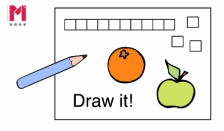 ‹#›
Answers
‹#›
Hope you’ve had fun drawing the arrays. 

Now complete your end of lesson quiz!

See you soon!